Requests for ExceptionsSection 21
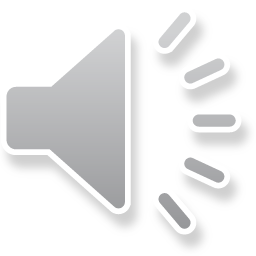 Office of Aging and Disability Services
May 27, 2022
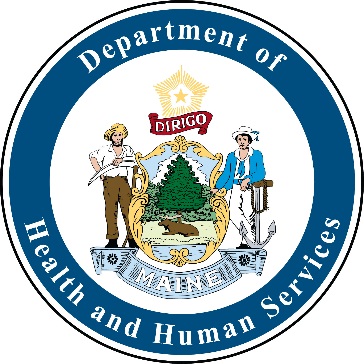 [Speaker Notes: This training provides an overview of Requests for Exceptions. On June 4, 2021, the Department entered into a Settlement Agreement with the U.S. Department of Justice. In that Settlement Agreement, the Department agreed to adopt a rule that established an exceptions process, and that was achieved on May 22, 2022. The purpose of the Request for Exceptions process is for Members to receive adequate and appropriate services and supports. Those services and supports should be in the most integrated setting appropriate for the Members’ needs, consistent with Title II of the ADA as well as Section 21 health and safety requirements. 


Requests for Exceptions can be found at Ch. II, Section 21.14 of the MaineCare Benefits Manual. This training is primarily intended for case managers that support Section 21 members, as the need for services and the right amount of those services is determined through assessment of functional need in a conflict-free manner. However, Section 21 waiver providers may also find this training useful for general knowledge, as they support members with approved exceptions.]
Training Agenda
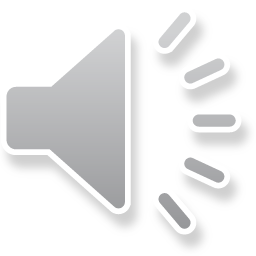 What a Request Should Establish
Type of Exceptions Available
Who May Submit a Request for Exceptions 
Request for Exceptions Form
Submission of Request for Exceptions Form
Separate Rights Maintained  
Review Timeline
Decisions & Appeals 
Duration & Re-Assessment
Questions & Resources
Maine Department of Health and Human Services
2
[Speaker Notes: The agenda for this training includes ten topics. To begin, I want to ensure that those receiving this training understand the overarching needs that should be established in a request. Next, it’s essential to highlight that only specific types of Exceptions are available, and I will provide some examples. I will then explain some practical elements, including who may submit a request, what the form looks like, how to submit a request, separate rights maintained, and what to expect in terms of Department review timeline. Finally, I will share information about decisions and appeals, duration of Exceptions and re-assessment, and where you can submit questions and find useful resources.]
What a Request Should Establish
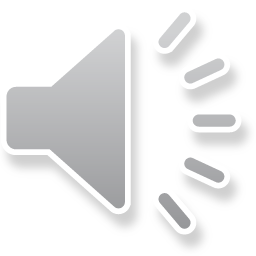 In their Request for Exceptions, a Member should establish:

They need the Exception(s) to ensure adequate and appropriate services and supports in the most integrated setting appropriate to their needs, 

They need the Exception(s) to avoid an undue risk of segregation in an institution, and 

Natural supports are not available to meet the needs addressed through the Exception(s).
Maine Department of Health and Human Services
3
[Speaker Notes: There are some overarching needs that should be established through a Request for Exceptions. While I have not yet addressed the form for making the Request for Exceptions, please know that the Form will directly ask about these needs- so it won’t be possible to forget to address them. Requests for Exceptions should clearly indicate that the Exception is needed to ensure that a Member has adequate and appropriate services in the most integrated setting appropriate. Additionally, the Request for Exceptions should show that the Member needs the Exception to avoid the risk of segregation in an institution and that natural supports are not available to meet their needs.]
Type of Exceptions Available
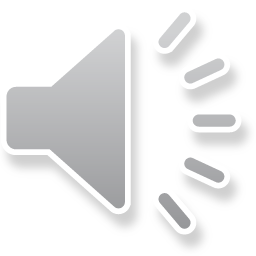 Exceptions are available related to services in excess of otherwise-applicable Section 21 waiver monetary and/or unit caps. 

A monetary cap is a limit on the amount of funds (money) available to pay for services. One service in Section 21 with a monetary cap is Assistive Technology- Devices, which is limited to $6,296.40/ year. 

A unit is an amount of time for services. One service in Section 21 with a unit cap is Home Support- Quarter Hour, which is limited to 84 hours (336 quarter hour units)/ week. 

Section 21 covered services and limits can be found at Ch. II, Section 21 of the MaineCare Benefits Manual: https://www.maine.gov/sos/cec/rules/10/ch101.htm
(Please see 21.05 COVERED SERVICES and 21.07 LIMITS)
Maine Department of Health and Human Services
4
[Speaker Notes: This slide is quite important, so I will pause here a little longer. As I mentioned when discussing the agenda, only specific types of Exceptions are available. Exceptions are available when someone needs more of a Section 21 service than permitted in MaineCare rule. Those Section 21 limits relate to either money or units. So for example, Assistive Technology- Devices has a monetary cap of $6,296.40 per year. And Home Support- Quarter Hour has a limit of 84 hours (336 quarter hour units) per week. A person could request an Exception if they needed AT Devices that cost more than $6,296.40 over the course of the year, and a person could also request an Exception if they needed more than 84 hours per week of Home Support- Quarter Hour. 

If you have questions about the full list of services covered in Section 21 and their limits, I have included the link to the Secretary of State’s webpage where the MaineCare Benefits Manual can be found. Ch. II, Section 21.05 and Ch. II, Section 21.07 are where you can find covered services and limits.]
Who May Submit a Request for Exceptions
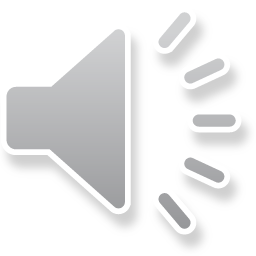 Member applying to receive Section 21 services
(Request not considered until funded offer extended)

Member who has received a funded offer for Section 21 

Member who is already receiving Section 21 services

A Member may submit a Request for Exceptions directly, 
or it can be submitted by their Representative or Case Manager.
Maine Department of Health and Human Services
5
[Speaker Notes: A Request for Exceptions can be submitted by a Member applying to receive Section 21 or Members that currently have access to Section 21. Members that currently have access to Section 21 include people that have received a funded offer for Section 21 as well as those classified to Section 21 and receiving services. A Member could submit a Request for Exceptions directly, or it could be submitted by their Representative or Case Manager. I do want to note that if a Member applying to receive Section 21 services submits a Request for Exceptions, the Request cannot be considered until a funded offer is extended.]
Request for Exceptions Form (1)
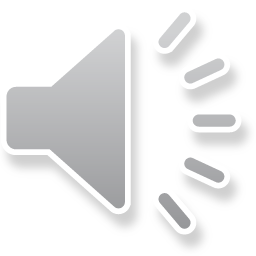 Identify the Section 21 covered service requested. For example: Home Support- Quarter Hour.

2. List the specific provision in the MaineCare Benefits Manual, Chapters II or III, Section 21 relating to the requested Exception. For example: MBM Ch. II, Section 21.07-17 limits Home Support- Quarter Hour to 84 hours/week.

3. Describe the specific Exception requested and the proposed level of service. For example: I need more Home Support- Quarter Hour. I need 98 hours/week.

4. What is the anticipated duration of the proposed Exception? For example: I need this Exception until the end of April.
Maine Department of Health and Human Services
6
[Speaker Notes: Now I will delve into the content of the Request for Exceptions Form. All Requests for Exceptions must be made in writing, using the form developed by the Department. In this presentation, you will see the content of the form, so the text can be as large as possible. The form itself is linked at the end of this presentation. The form begins by asking some basic information about who is submitting the form and how the Department can communicate with them. There are 12 substantive questions, and here I will address the first four. To begin, we ask some basic information about the Exception requested. What service does it relate to? What specific part of the MaineCare Benefits Manual, Ch. II, Section 21 or Ch. III, Section 21 relates to the Exception? What exactly is needed- what level of service would result? And finally, how long would the proposed Exception last? As you can see, some examples are included. From these examples, you can see that Home Support- Quarter Hour is the service relevant to this request. The MBM policy identified is Ch. II, Section 21.07-17, which limits Home Support- Quarter Hour to 84 hours (336 quarter hour units) per week. The fictional request indicates needing more Home Support- Quarter Hour; specifically, 98 hours per week, until the end of April.]
Request for Exceptions Form (2)
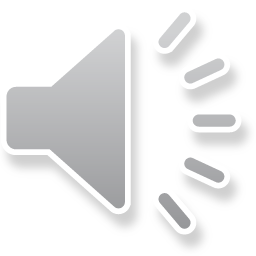 5. If applicable, provide a history of the Department’s actions related to the requested Exception including prior communication with the Department.

6. Has the Department previously denied a similar Request for Exception or ADA Reasonable Modification Request? If yes, please identify the new information available now.

7. Describe any relevant facts related to the Exception request. For example: 
Recent or anticipated changes in support needs or natural supports
If this service has been used previously and that experience
Key information from any (optional) documentation attached

8. Individuals with Knowledge about the need for Exception: If desired, include name(s), phone number(s), and address(es), and attach signed releases of information authorizing individuals to furnish the Department with information pertaining to this Request for Exceptions.
Maine Department of Health and Human Services
7
[Speaker Notes: The previous portions of the Request for Exceptions Form have clarified the type of Exception needed. The questions on the Form then proceed to ask about any relevant history regarding the need. Have there been previous actions or communication? Has the Department denied a similar Request for Exception or ADA Reasonable Modification Request- and if so, what new information is available now? Following those questions, the Form asks for any relevant facts, as well as whether the Department should communicate with anyone else that has information about this need. If that is desired, please ensure that signed releases, using the Department’s release form, are attached.]
Request for Exceptions Form (3)
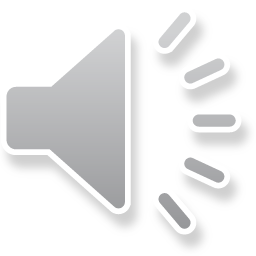 9. Without the requested Exception, is there serious risk of institutionalization or segregation?
 
10. Outline natural supports and whether they can meet the needs that the Exception would address.

11. Describe whether the need for Exception could be met through another service or combination of services available in the MaineCare Benefits Manual.

12. Please describe the need for Exception in relation to accessing community services that are adequate, appropriate, and occur in the most integrated setting appropriate.
Maine Department of Health and Human Services
8
[Speaker Notes: The final few questions on the Request for Exceptions Form ask for some specific information about the requested Exception. All these questions relate to criteria impacting the Department’s decision, so it’s important to answer them as clearly and completely as possible.]
Submission of Request for Exceptions Form
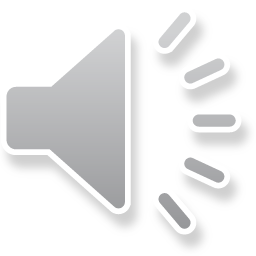 For Members applying to receive Section 21 services, please use 
this email: HCBS.Waiver@maine.gov or mail: Waiver Manager, Office of Aging and Disability Services, 11 State House Station, Augusta, ME 04333

For Members with a funded offer for Section 21 or already receiving Section 21 services, please use this email: HCBSwaiverexceptions.DHHS@maine.gov  
or mail: Clinical Review Team, Office of Aging and Disability Services, 11 State House Station, Augusta, ME 04333
Maine Department of Health and Human Services
9
[Speaker Notes: At the end of the Requests for Exceptions Form, there is information regarding where to submit the form. Please note that not all forms are submitted to the same place; this varies depending on whether someone is applying for Section 21 or currently has access to Section 21.]
Separate Rights Maintained
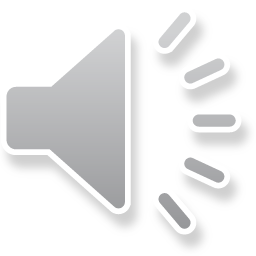 What rights and protections remain in place when submitting a Request for Exceptions?

Administrative hearing on an appeal under MBM Chapter I, Section 1
Grievance under 14-197 C.M.R. ch. 8, and 
Complaint pursuant to 34-B M.R.S. § 5611
Maine Department of Health and Human Services
10
[Speaker Notes: It’s important to know that separate rights and protections are still available after submitting a Request for Exceptions, such as the right to an administrative hearing on an appeal, the right to file a grievance, and the right to make a complaint.]
Review Timeline
For Members with a funded offer for Section 21 or already receiving Section 21 services
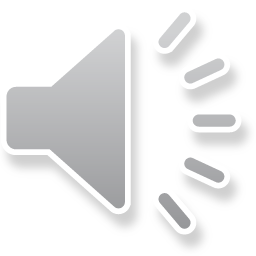 The individual submitting the Request for Exception will receive confirmation of receipt within 5 business days.

The Department may request additional information, which must be provided within 10 business days.

Within 60 days of receipt of all materials, the Department will issue a decision in writing.
Maine Department of Health and Human Services
11
[Speaker Notes: This review timeline is for Members with a funded offer for Section 21 or already receiving Section 21 services. Confirmation of receipt will happen within 5 business days. If additional information is requested, it is due within 10 business days. And finally, within 60 days of receipt of all materials, a decision will be issued in writing.]
Decisions & Appeals
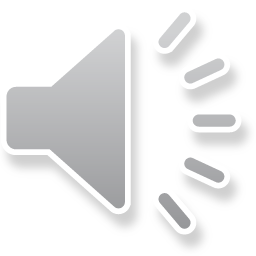 The Department’s written Decision will: 
Summarize the information received
Explain if the Department has granted, granted in part, or denied the Request for Exception
Explain the nature and duration of the Exception, any conditions or reason for limits of the approved Exception
Explain the reason for the Department’s Decision
Provide notice of Member Appeals Rights

Within 60 calendar days, Members may appeal the Department's Decision on a Request for Exceptions, or a request to renew an Exception, through the Department's MaineCare appeals process pursuant to Chapter I, Section 1.
Maine Department of Health and Human Services
12
[Speaker Notes: The written Decision will include many elements. The Department will document the information received, the Decision, and the reason for the Decision. The Request for Exception can be granted, granted in part, or denied. If granted or granted in part, the Department will explain parameters further, including the duration of the Exception. Of course, Members may also appeal Decisions, and that information will also be included in the written Decision.]
Duration & Re-Assessment
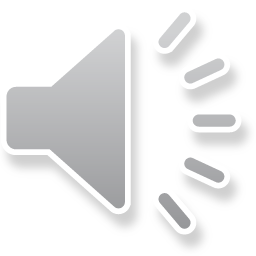 The approved Exception and duration should be noted in the Member’s Person-Centered Plan.

Exceptions will expire as outlined in the Decision.

At least 60 days prior to the expiration of an Exception, if the Member wishes to renew the Exception, the Member, the Member’s Representative, or the Member’s Case Manager should submit a request to renew the Exception.
Maine Department of Health and Human Services
13
[Speaker Notes: Please note the approved Exception and duration in the Member’s Person-Centered Plan. If an Exception is still needed as the expiration approaches, please also submit a request to renew at least 60 days prior.]
Questions & Resources
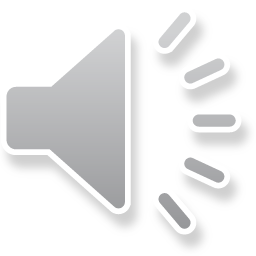 The Request for Exceptions Form and DHHS Authorization to Release Information can be found at: https://www.maine.gov/dhhs/oads/providers/adults-with-intellectual-disability-and-autism

Requests for Exceptions can be found at Ch. II, Section 21.14 of the MaineCare Benefits Manual, which can be accessed at: https://www.maine.gov/sos/cec/rules/10/ch101.htm 

Please email HCBSwaiverexceptions.DHHS@maine.gov with any questions.
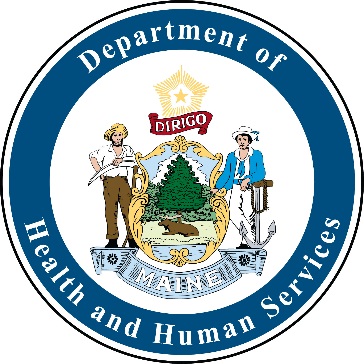 Maine Department of Health and Human Services
14
[Speaker Notes: To close, I want to note several key resources and where to submit questions. Please also feel free to submit feedback on this presentation to the email address noted, so the Department can make any necessary changes or additional information available. Thank you very much for your time reviewing this presentation, and I hope that you have found it helpful.]